Atividade PHetsobre Atrito utilizando o OA “Friction (HTML5)”
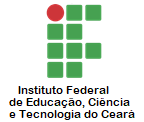 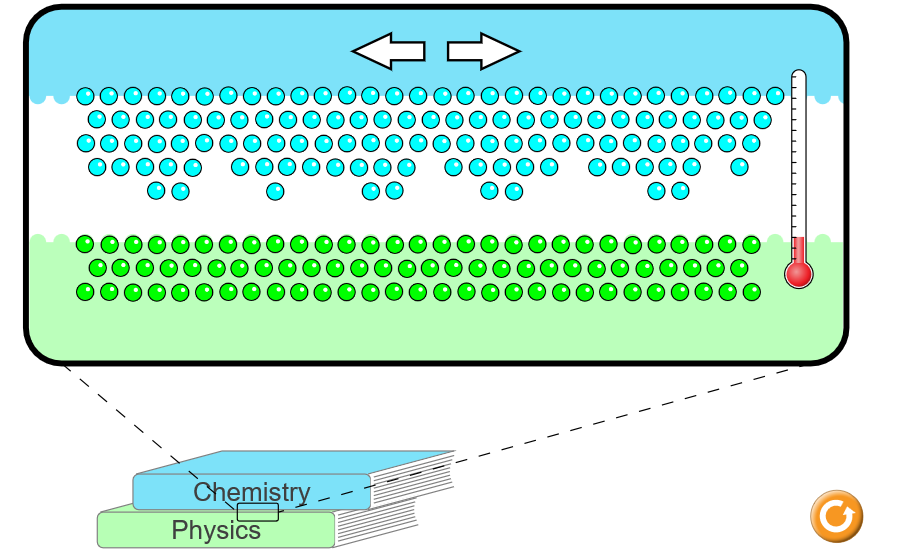 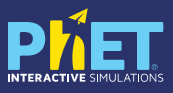 Disponível em: https://phet.colorado.edu/sims/html/friction/latest/friction_en.html
O que é força de atrito (Fat)?
É a força de contato que atua sempre que dois corpos entram em choque e há tendência ao movimento. É gerada pela aspericidade dos corpos. A força de atrito é sempre paralela às superfícies em interação e contrária ao movimento relativo entre elas.
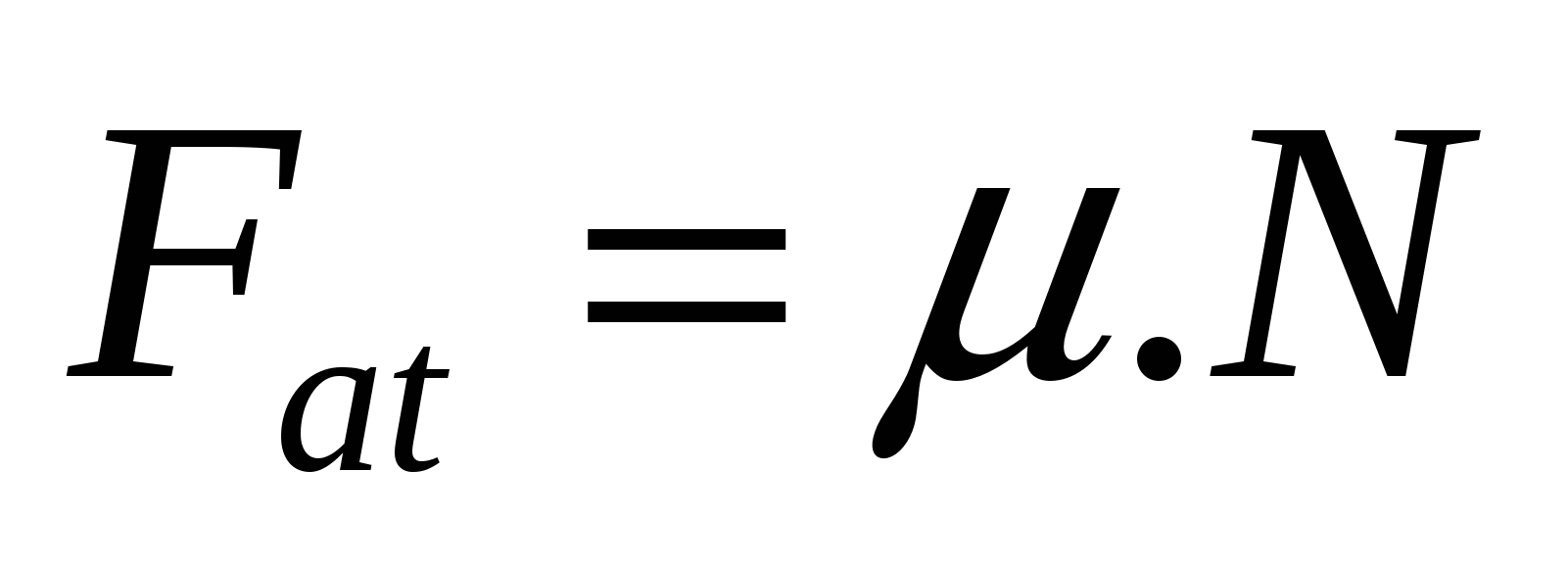 Qual a diferença entre temperatura e calor?
Temperatura: mede o grau de agitação das moléculas de um corpo.
Calor: energia transportada ou transformada através da agitação das moléculas.
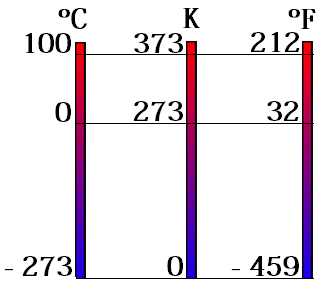 Questão 1
No OA “Friction (HTML5)”, o que são essas esferas azuis e verdes presentes nos dois livros? Explique.
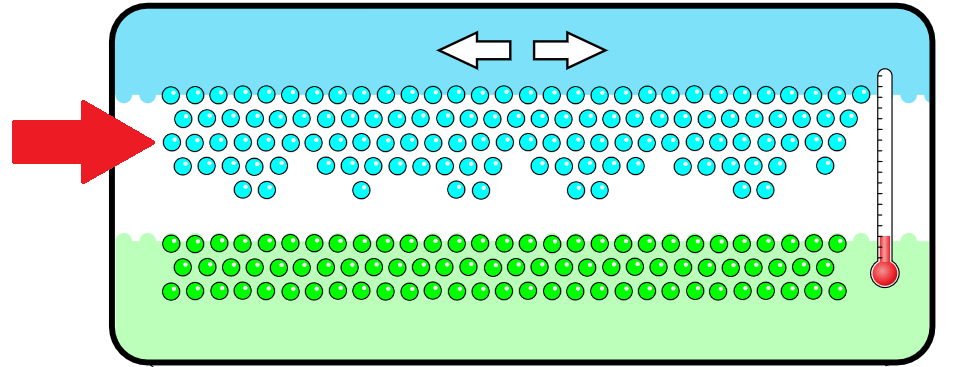 Questão 2
No OA “Friction (HTML5)” atrite os livros de Física e de Química (indicados na seta amarela) e observe o que acontece com a temperatura (indicado na seta vermelha). Explique o que aconteceu.
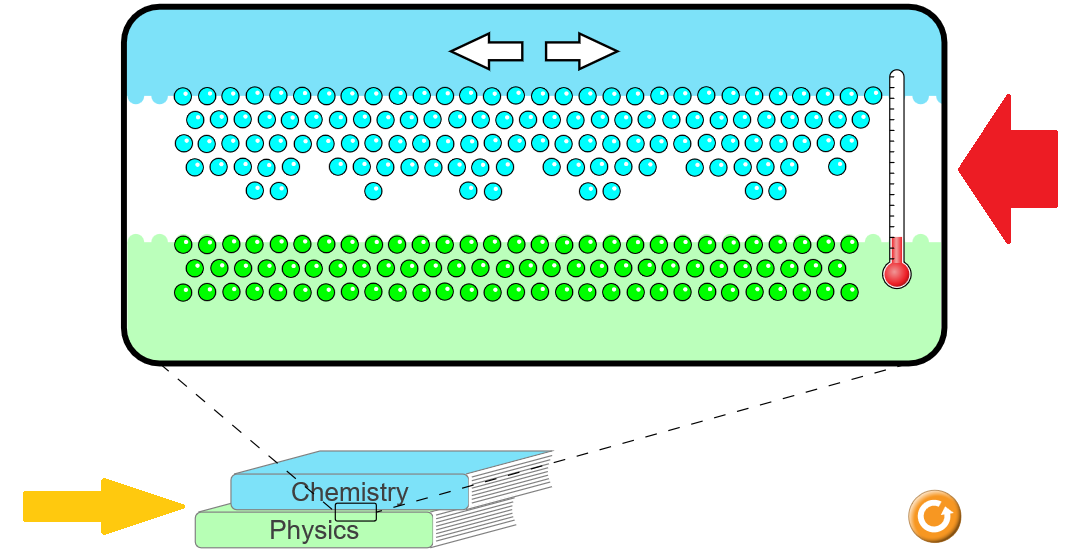 Questão 3
O que acontece com a vibração das moléculas quando a temperatura aumenta? Explique.
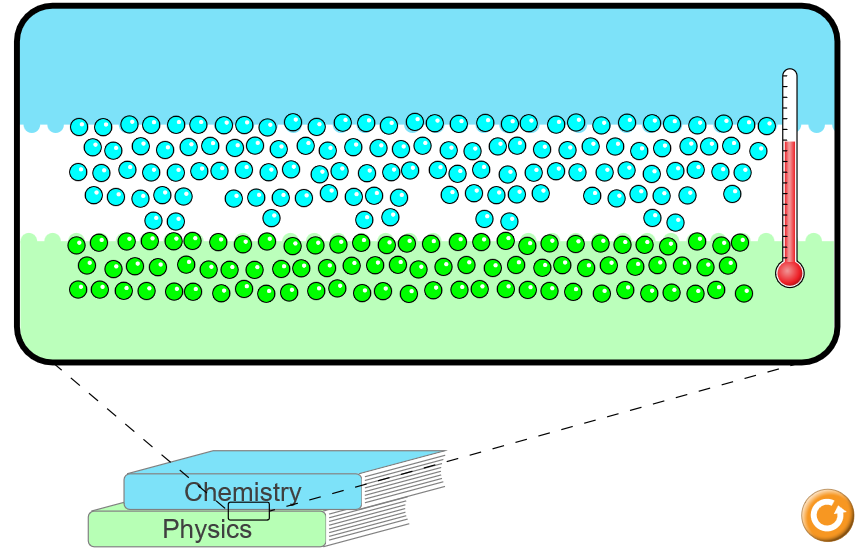 Questão 4
Quando atritamos os dois livros com bastante rigor, o atrito (assim como a temperatura também) aumenta. O que acontece com as moléculas dos dois livros quando isso acontece? Explique.
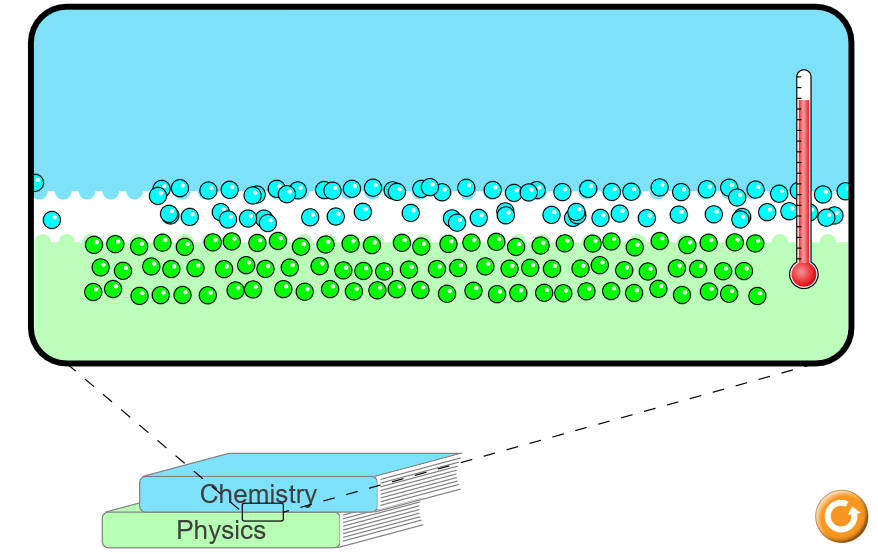